INLS 623 – Database Normalization
Instructor: Jason Carter
Set Theory
Set
A collection of zero or more distinct objects.
What does set theory have to do with databases?
A record is a set of attribute/property values
Columns are a set of attributes
Rows are a set of records
Conventionally sets are denoted with capital letters
A = {1,2,3}
B = {2,1,5}
C = {red, green, blue}
Sets
Equality
{6, 11} = {11, 6} = {11, 6, 6, 11} .
{1,2} = {2,1}

Membership
A = {1,2,3,4}
∈ = member of
4 ∈ A, 1 ∈ A, 3 ∈ A, 2 ∈ A
 ∉ = not a member of
6  ∉ A
Sets
Subsets
a set A is a subset of a set B if all members of set A is also a member of set B
⊆ = subset
A = {1,3}
B = {1,2,3,4}
{1, 3} ⊆ {1, 2, 3, 4}
A ⊆ B
Sets
Superset
a set B is a superset of a set A if all members of set A are members of set B
⊋ = superset
A = {1,3}
B = {1,2,3,4}
{1, 2, 3, 4} ⊋ {1, 3} 
B ⊋ A
Terminology
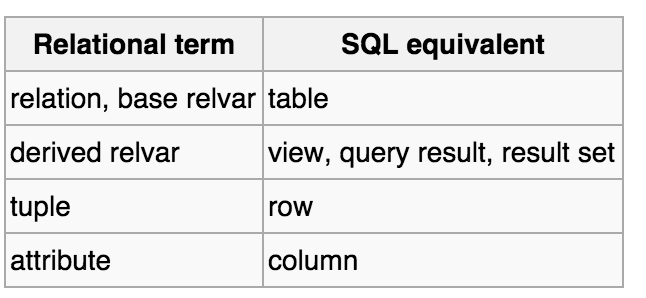 What is Normalization?
A technique to organize “efficiently” organize data in a database
“Efficiently”:
Eliminating redundant data
Not storing the same data in more than one table
Ensuring that functional dependencies make sense
[Speaker Notes: Database normalization, or data normalization, is a technique to organize the contents of the tables for transactional databases and data warehouses. Normalization is part of successful database design; without normalization, database systems can be inaccurate, slow, and inefficient, and they might not produce the data you expect.]
Without Normalization
Update Anomaly : To update address of a student who occurs twice or more than twice in a table, we will have to update address column in all the rows, else data will become inconsistent.

Insertion Anomaly : Suppose for a new admission, we have a Student id(S_id), name and address of a student but if student has not opted for any subjects yet then we have to insert NULL there, leading to Insertion Anamoly.

Deletion Anomaly : If (student_id) 401 has only one subject and temporarily he drops it, when we delete that row, entire student record will be deleted along with it.
Normal Form
1st Normal Form
2nd Normal Form
3rd Normal Form
Boyce-Codd Normal Form  (3.5 Normal Form)
4th Normal Form
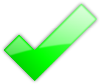 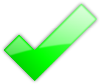 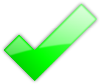 1st Normal Form
Every cell in the table is atomic
A cell value cannot be divided further
Seen differently – there are no grouping of information inside a cell.
No repeating groups
[Speaker Notes: Eliminate duplicative columns from the same table.
Create separate tables for each group of related data and identify each row with a unique column or set of columns (the primary key).]
1st Normal Form
Student
Does this table violate first normal form?
1st Normal Form
Student
Grades and Classes have multiple rows of data in one column
1st Normal Form
Student
Create new rows
If the primary key is a composite of attributes (contains multiple columns), the non key attributes (columns) must depend on the whole key.
2nd Normal Form
Table must be in 1st Normal Form
If the primary key is a composite of attributes (contains multiple columns), the non key attributes (columns) must depend on the whole key.
Functional Dependencies
A functional dependency is a relationship between or among attributes in a table.
One attribute is functionally dependent on another if the value of the second attribute determines the value of the first attribute.
If you know the value of the second attribute, you can determine the value of the first attribute.
Total Charge = StandardCharge * NumberOfTests
2nd NF: Functional Dependencies Examples
SSN → FN
SSN → LN
SSN → Age
2nd NF: Functional Dependencies Examples
What is the primary key?
Customer_ID, Product
2nd NF:  Functional Dependencies Examples
All attributes must depend on the whole key (Customer_ID + Product).
Is this table in 2nd NF?
2nd NF:  Functional Dependencies Examples
2nd NF:  Functional Dependencies Examples
First Ten Customers get a discount off the normal price
Is this table in 2nd NF?
2nd NF:  Functional Dependencies Examples
YES
Price depends on the Customer_ID and Product
3rd Normal Form
Table must be in 2nd Normal Form
A table is in 3NF if:
Table has no transitive dependencies.
Transitive Dependency
One attribute (column) depends on a second attribute, which depends on a third attribute

A non-key column that rely on another non-key attributes, and not the primary key.
3rd NF:  Transitive Dependency
Only one for each CustomerID
Customer 102 is unhappy with his wallet and wants to return it. What do you do?
3rd NF:  Transitive Dependency
Want to remove the second row
You lose the fact that a wallet cost $25.
Price depends on Product, Product depends on Customer_ID
3rd NF:  Transitive Dependency